Патриотическое воспитание школьников на уроках химии
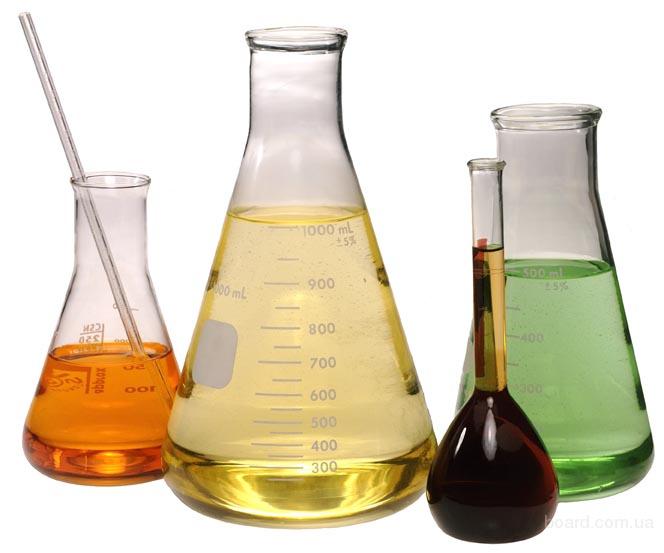 Бабаджанова Элина Ашотовна
МБОУ Школы № 47 г. о. Самара
«Воспитание человека – гражданина, человека – патриота, должно быть  главной целью всего педагогического процесса»
 М.В. Ломоносов
«Non scholae, sed vitae discimus» - «мы учимся не для школы, а для жизни».
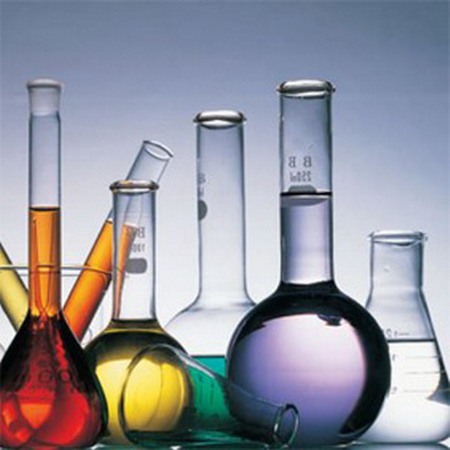 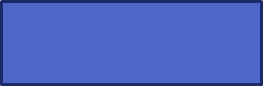 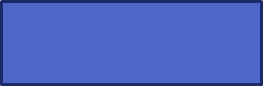 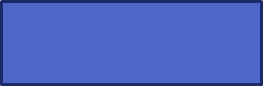 Формирование жизненных ценностей
Формирование гармонично развитой личности
Формирование системы знаний и умений
Изучение культурного наследия
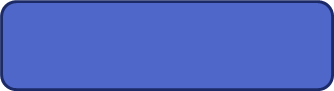 НАучность
Цели
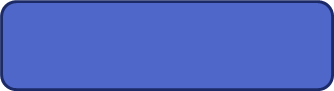 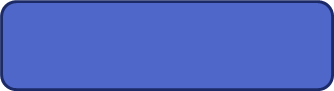 Развиающая
Непрерывность
Уровневый подход
Патриотическая работа
Преемственность
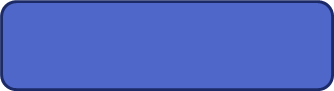 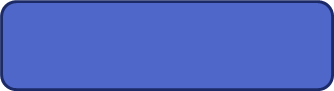 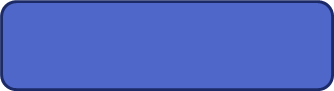 Практическая ориентация
Интеграция
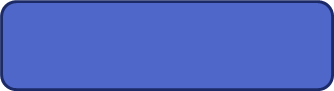 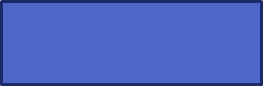 Условия
Непрерывное повышение уровня знаний и профессиональных качеств учителей
Соответствие гражданских позиций учителей и преподавателей проводимой им работе
Учет в работе индвидуальных особенностей учащихся и их родителей
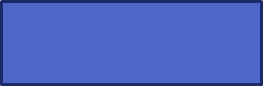 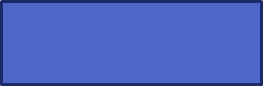 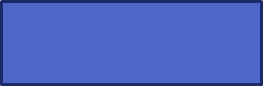 Формирование нравственных качеств:
гуманность, 
товарищество, 
доброту, 
деликатность, 
вежливость, 
скромность, 
дисциплинированность, 
ответственность, 
честность.
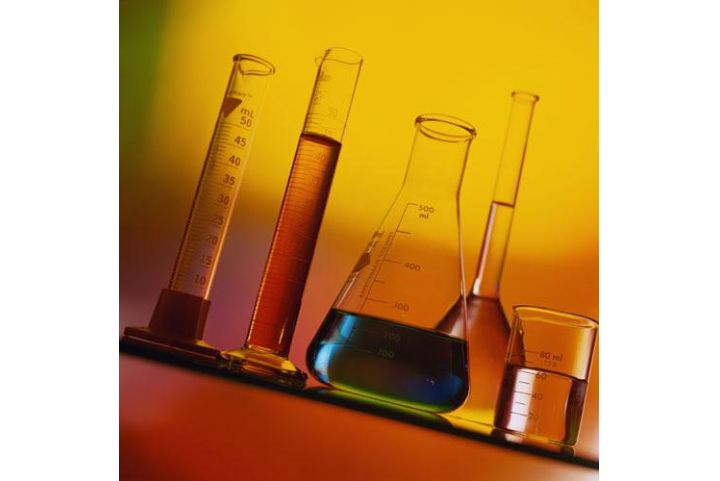 Формирование правильного отношение к самому себе
гордость и скромность, 
требовательность к себе, 
чувство собственного достоинства, 
дисциплинированность, 
аккуратность, 
добросовестность, 
ответственность и честность.
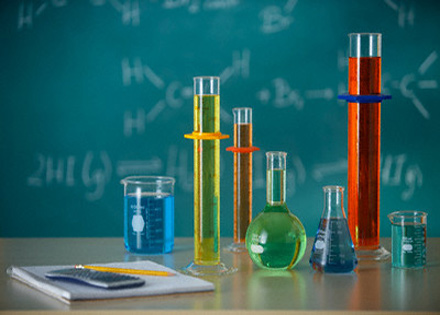 Отношение ученика к обществу и коллективу
чувство долга, 
ответственность, 
трудолюбие, 
добросовестность, 
честность, 
озабоченность неудачами товарищей, 
радость сопереживания их успехам
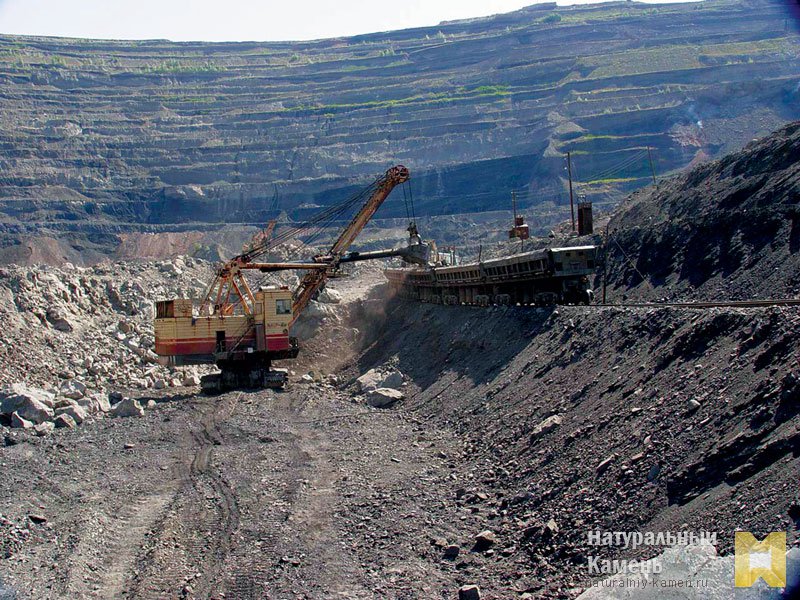 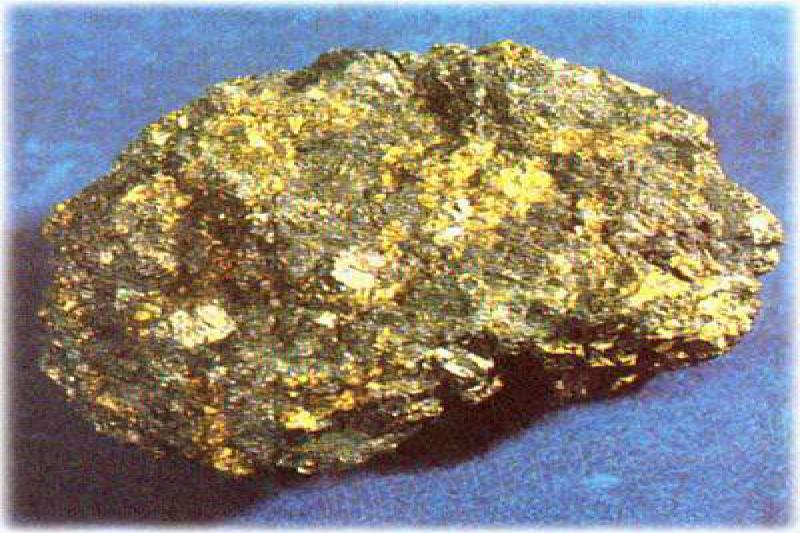 Родина. Отношение к ней проявляется в:
добросовестности и ответственности,
в чувстве гордости за ее успехи, 
в озабоченности ее трудностями, 
в желании достичь наивысших успехов в умственном развитии, чтобы принести ей пользу, 
в общем отношении к учению и своему учебному труду.
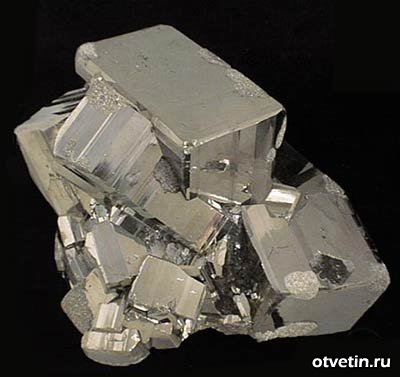 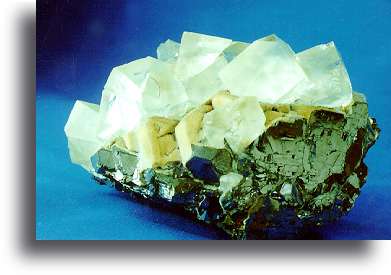 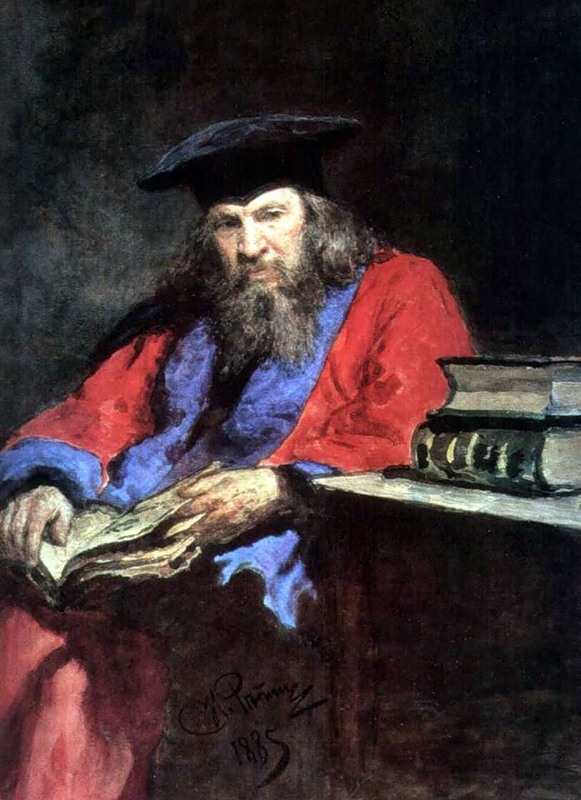 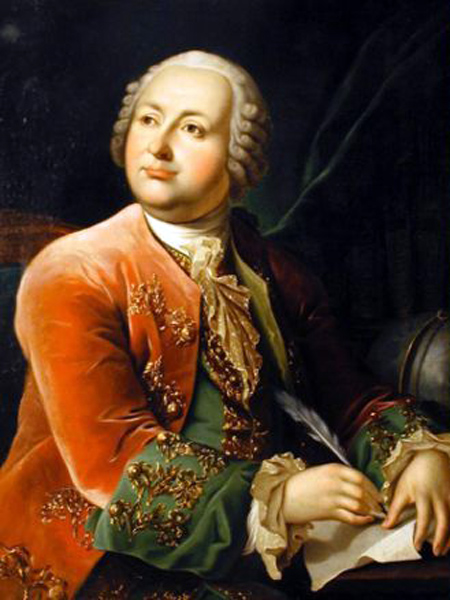 М.В. Ломоносов - создатель корпускулярного (атомно-молекулярного) учения
А.М.Бутлеров, создавший и обосновавший теорию химического строения, лежащую в основе современной органической химии
Д.И.Менделеев, открывший один из фундаментальных законов природы – периодический закон химических элементов
Женщины -химики
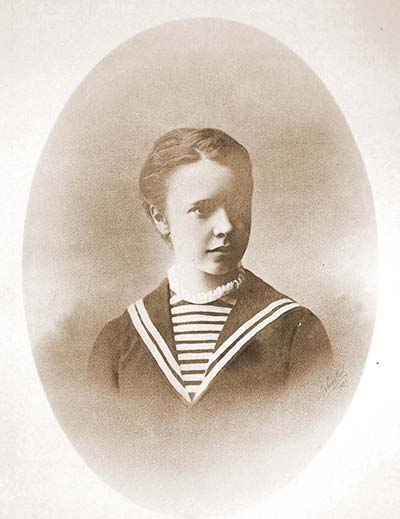 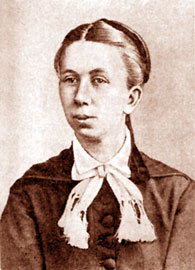 Анна Федоровна Волкова
Юлия Всеволодовна Лермонтова
Вера Евстафьевна Богдановская
Патриотическое воспитание на уроках химии в 8 классе
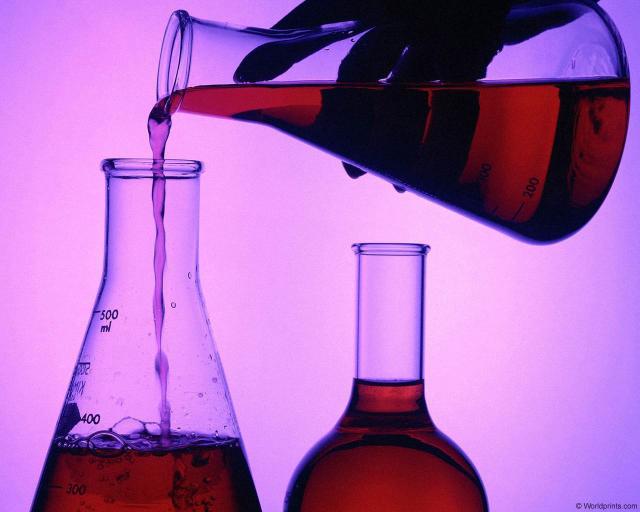 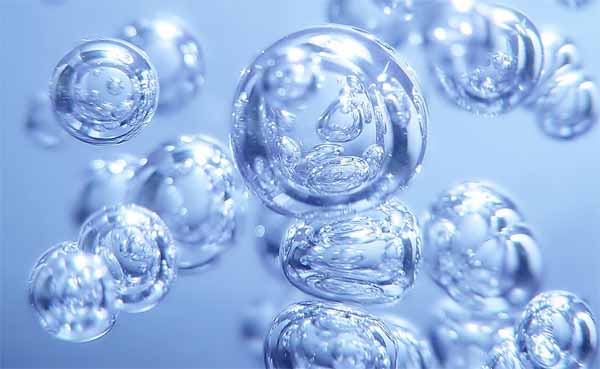 Периодический закон и периодическая система химических элементов Д. И. Менделеева. 
Важнейшие классы неорганических соединений.
Кислород. 
Водород. 
Кислоты.
 Соли.
 Демонстрационный опыт «Очистка воды от содержащихся в ней солей и примесей».
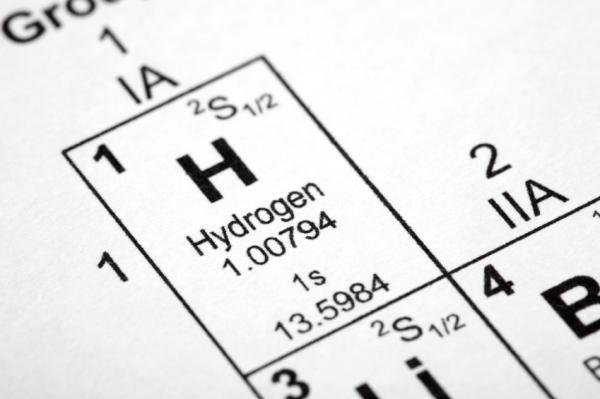 Патриотическое воспитание на уроках химии в 9 классе
Алмазный фонд
Углерод. Аллотропные видоизменения углерода.
 Царь – пушка. Царь – колокол.	
Железо. Сплавы железа.
Выдающиеся химики России, их вклад в науку:   
П.П. Аносов – впервые опубликовал научное обоснование получения стали
В.А. Чернов, А.Д. Зеленский, М.С. Цвет – теория ионного обмена.
 А.А. Мусин – Пушкин – получение аллотропной видоизменений фосфора – фосфора фиолетового.
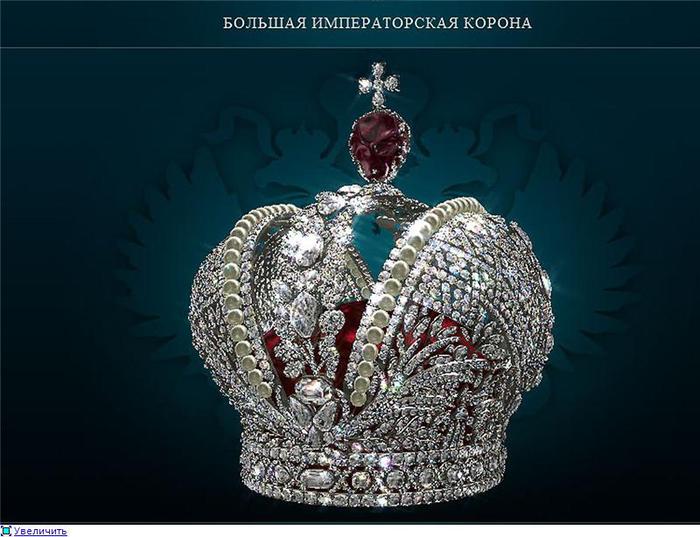 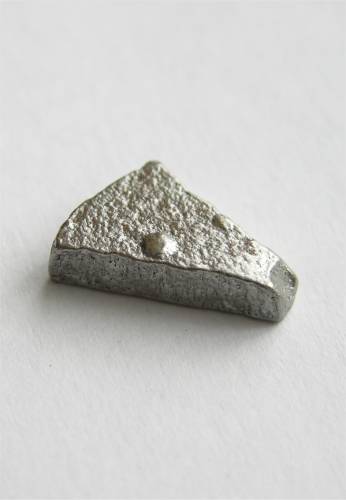 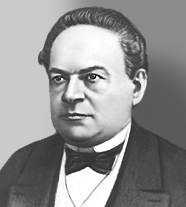 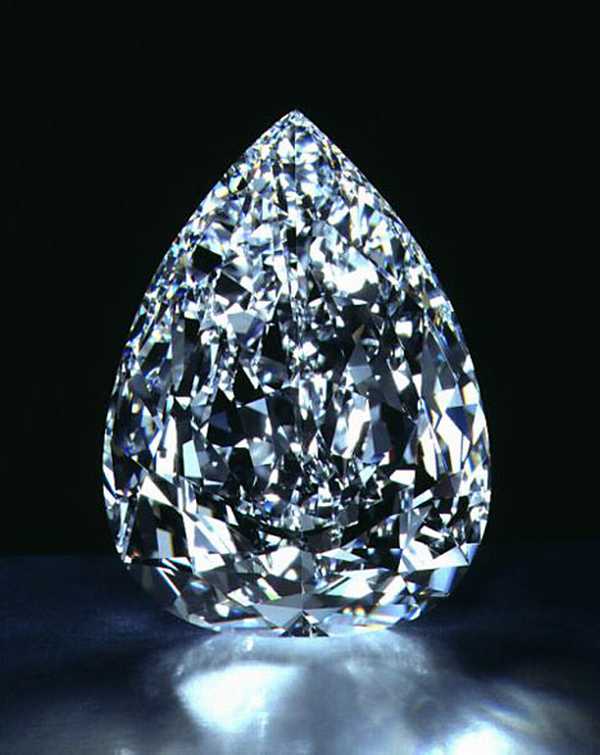 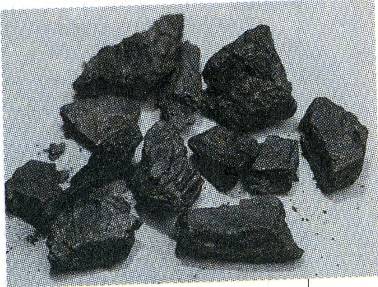 Патриотическое воспитание на уроках химии в 10 классе
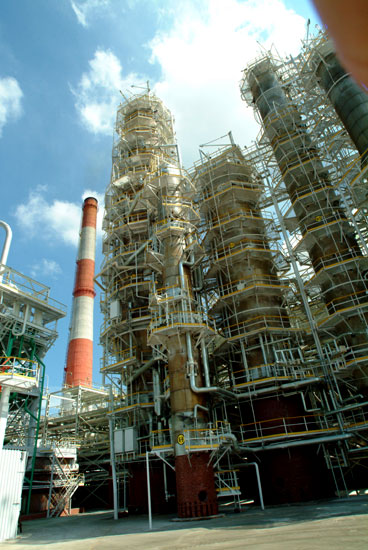 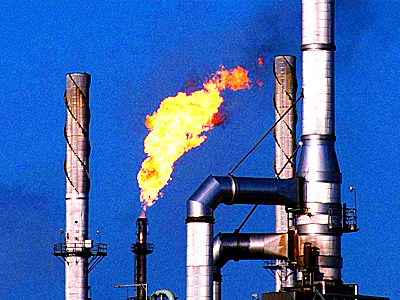 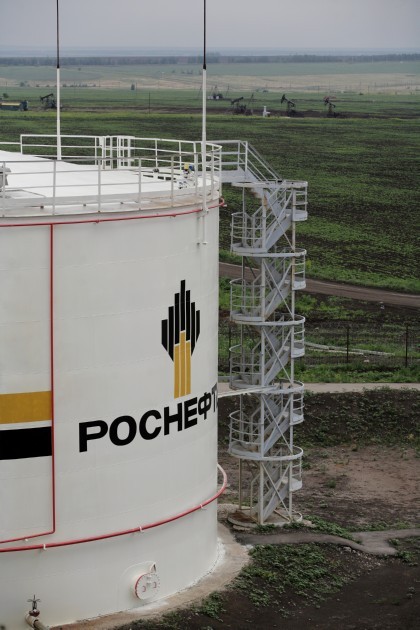 Предельные углеводороды
Непредельные углеводороды
Ароматические углеводороды. 
Природные источники углеводорода. Загрязнение биосферы продуктами сгорания природного газа, нефти, нефтепродуктов, угля.
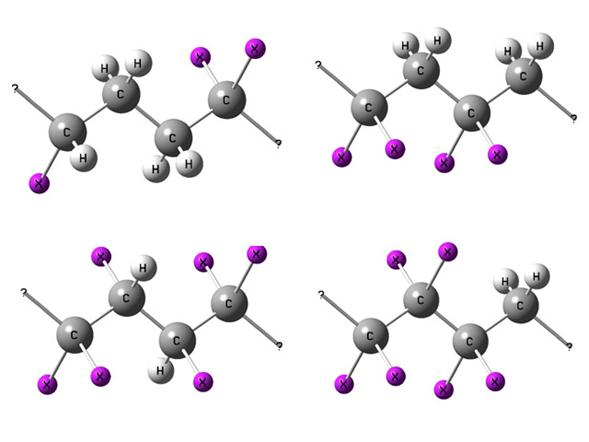 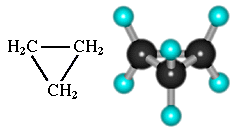 Патриотическое воспитание на уроках химии в 11 классе
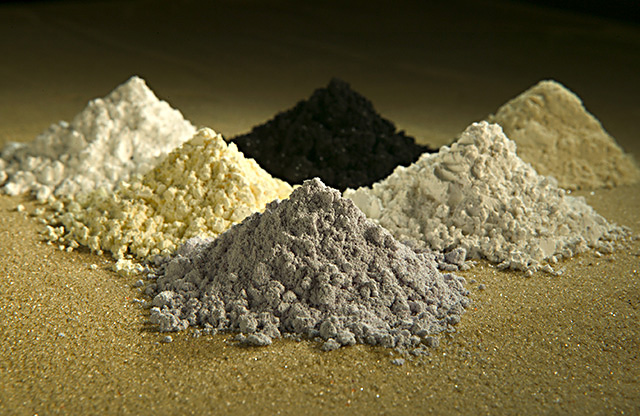 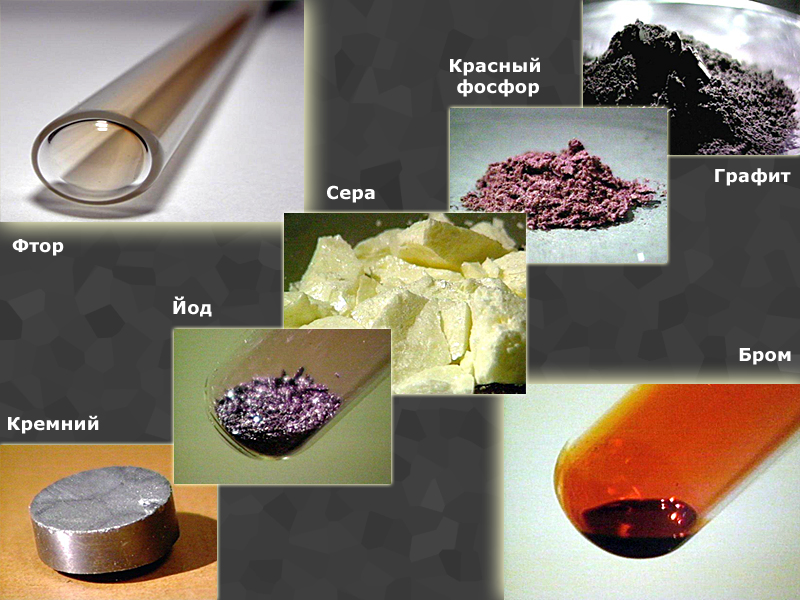 Периодический закон и периодическая система химических элементов Д. И. Менделеева.
Химический состав организма как отражение химического состава окружающей человека среды. Изменение качества среды обитания - причина экологического кризиса на планете.
Неметаллы. Примеры соединений неметаллов - основных загрязнителей биосферы.
Металлы. Двойственная роль металлов в отношении живой природы. Проблема «металлизации» окружающей среды.
Спасибо за внимание!
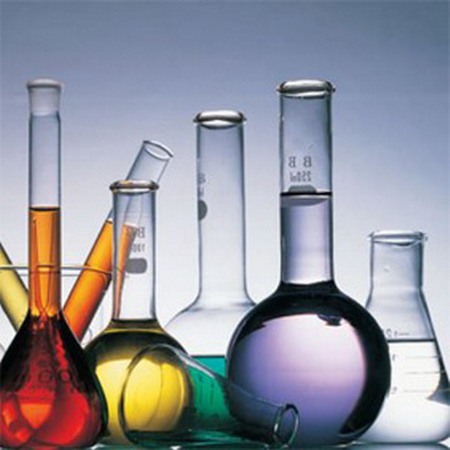